Runde 1
Dokumentiertdurch ein Video von 30 Sekunden Länge neutral und objektiv,
was gerade in diesem Raum passiert.
Runde 1
Dokumentiertdurch eine Reihe von drei Bildernneutral und objektiv,
was gerade in diesem Raum passiert.
Wenn ihr ein Video erhalten habt: Macht einen Screenshot (Bild) und arbeitet damit weiter.
Wenn ihr Bilder bekommen habt: Wählt eines der Bilder aus und arbeitet damit weiter.

Runde 2
Nutzt dieses Bild als überzeugende Stütze für eine sehr positive Schlagzeile über Digitalisierung in der Schule.
[Speaker Notes: Anmerkung für Workshopleiter*innen: Das grau hinterlegte Thema kann durch ein beliebiges Thema ausgetauscht werden. Wichtig ist, dass es das Potenzial bietet, die erhaltenen Bilder aus- bzw. umzudeuten.]
Wenn ihr ein Video erhalten habt: Macht einen Screenshot (Bild) und arbeitet damit weiter.
Wenn ihr Bilder bekommen habt: Wählt eines der Bilder aus und arbeitet damit weiter.

Runde 2
Nutzt dieses Bild als überzeugende Stütze für eine sehr negative Schlagzeile über Digitalisierung in der Schule.
[Speaker Notes: Anmerkung für Workshopleiter*innen: Das grau hinterlegte Thema kann durch ein beliebiges Thema ausgetauscht werden. Wichtig ist, dass es das Potenzial bietet, die erhaltenen Bilder aus- bzw. umzudeuten.]
Runde 3
Ihr habt von einer anderen Gruppe Bildmaterial erhalten. 
Nutzt dieses Bildmaterial als überzeugende Stütze für einen kurzen Beitrag zu einem von euch frei gewählten Thema.
Zieht eine Beitragskarte, um die Art des Beitrags festzulegen.
[Speaker Notes: In Runde 3 sind die Karten für alle Gruppen gleich. Ziel ist die Erkundung der Mehrdeutigkeit von Bildern und die Beeinflussung der Deutung durch den Kontext. Hier das Thema frei wählen zu lassen, regt eine Auseinandersetzung mit Mehrdeutigkeit vom Bild aus an. Ein Thema vorzugeben leitet die Auseinandersetzung mit Mehrdeutigkeit darüber ein, dass das Bild anders gelesen wird. 
Auch die Art des Beitrags könnte hier bereits in der Karte festgelegt werden.

Tipp: Diese Karte in Anzahl der Gruppen kopieren und einfügen, bevor ein PDF zum Drucken exportiert wird.]
Tipp zum Ausdrucken der Karten: 
Angepasste Powerpoint-Präsentation als PDF speichern und das PDF mit 2 Seiten pro Blatt drucken.
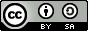 Dieses Material ist lizenziert unter einer Creative Commons Namensnennung - Weitergabe unter gleichen Bedingungen 4.0 International Lizenz. Autorin: Dorothe Knapp